REUNIÃO DE COORDENADORES
10/12/2021
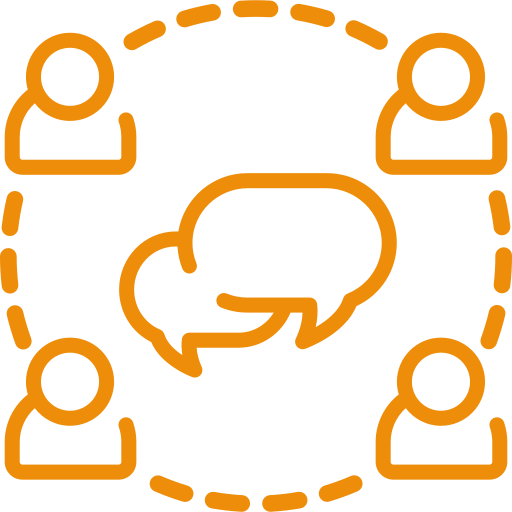 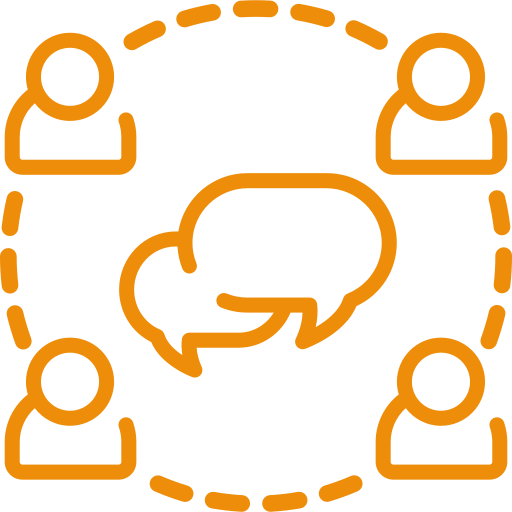 PAUTA
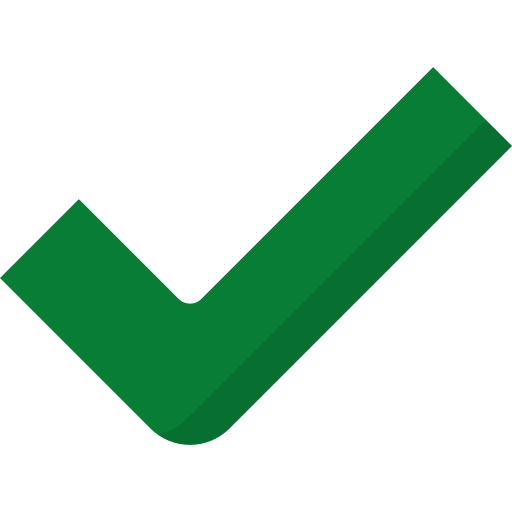 Reavaliar os Objetivos dos GTs e SGTs 

Governança

Proposta de reuniões trimestrais com os Coordenadores
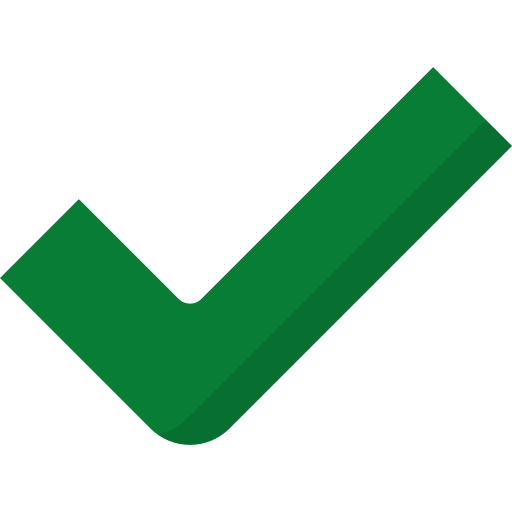 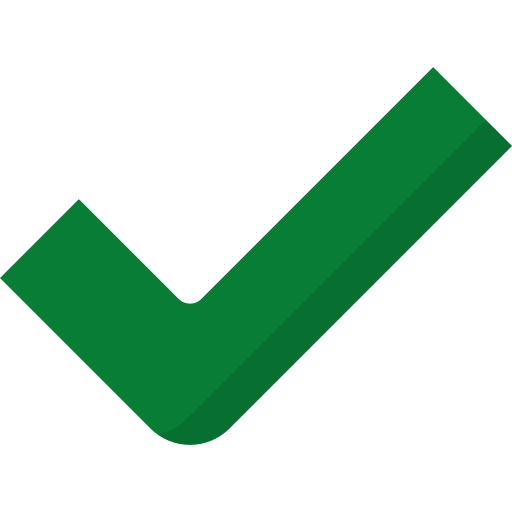 GT SUPLEMENTOS
Pilar Técnico-Objetivos Táticos
Objetivos GT – 29 de Janeiro /21

Ocorreram 04 reuniões do Grupo de Trabalho




PRAZOS :

Q3/Q4 2021

TBD  


3)
Incluir novas alegações na lista positiva da IN 28/2018 

Suportar a ANVISA para encurtar o prazo para análise e aprovação de novos ingredientes 

TBC (conforme demanda das empresas que participam do GT)

Níveis Microbiológicos;

Reavaliação do entendimento da ANVISA do Parágrafo  único –Art. 8º (especificação);
GT SUPLEMENTOS
Pilar Técnico-Objetivos Operacionais
Elaboração de um pathway para aprovação de novos claims para Suplementos Alimentares
PRAZOS :


1.
GT SUPLEMENTOS
Pilar Técnico-Objetivos Operacionais
1ª Reunião - 11/03/21:  Definição Tarefas/Cronograma:

Reunião Anvisa  Agenda ABIAD  para 2021;

Apoio à Anvisa na revisão/atualização da IN nº 28/18:
Aprovação de novos claims;
Aprovação de novos ingredientes/nutrientes (fluxo mais ágil);

Dificuldade de atendimento da RDC de Microbiologia;

Reavaliação do entendimento da ANVISA sobre o parágrafo único do Art. 8º - RDC nº 243/18 (especificação);
Pauta: Inclusão de Claims  e Atualização da IN nº 28/18;

Propostas de novos claims/novos ingredientes /nutrientes ;

Publicada a CP nº 1.036/21;

;
GT SUPLEMENTOS
Pilar Comunicação - Objetivos
PRAZOS

1) Março/21
1)Preenchimento das Fichas Técnicas pelo grupo. Definir as responsabilidades.

2) Campanha de Comunicação Vitamina D;

3) ENANI – alguns dados já estão sendo divulgados pelo Ministério da Saúde;

4) WS Técnico c/ público alvo profissionais da saúde p/ divulgação da Pesquisa de Suplementos;

5) Auto-cuidado;
SGT EXTRATOS
Pilar Técnico - Objetivos Táticos
Desenvolver um plano estratégico a médio prazo com parceria de principais stakeholders para ampliar aprovação de botânicos/extratos pela ANVISA. (Ex.: viabilização de claims funcionais para fitoquímicos, aprovação dual de extratos botânicos para espécies que encontram-se atualmente autorizados para medicamentos, viabilização de um workshop com a academia e cientistas experts para aprofundamento de discussões técnicas);

Implementação do Plano (item 1);

2ª onda de trabalho com a Planitox sobre segurança de extratos botânicos em alimentos
PRAZOS:

1.Q1/2021;


2.Q4/2021;


3. Q2/2021
SGT EXTRATOS
Pilar Técnico - Objetivos Operacionais
Participação do setor através de comentários para o Guia 37/2020 sobre Especificações de Ingredientes Alimentares(parte específica sobre extratos vegetais);

Participação do setor através de comentários para o Guia 23/2019 (Guia para Comprovação da Segurança de Alimentos e Ingredientes) quanto aos extratos já avaliados anteriormente pela Planitox;

Participação do setor através das discussões futuras sobre “clean label” e “novos alimentos/ingredientes“ com relação a extratos/ingredientes botânicos;

Definição do Vice-coordenador do GT;

Construção de uma proposta de template do dossiê para ingredientes botânicos
PRAZOS:

Set/2021

2. Ago/2021

3.Ao longo de 2021

4. Fevereiro/21

5. Q2/2021
SGT EXTRATOS
Pilar Comunicação - Objetivos
PRAZOS

1) 2ª reunião do SGT Extratos;
1)Preenchimento das Fichas Técnicas pelo grupo . Definir as responsabilidades.
SGT AMINOÁCIDOS
Pilar Técnico - Objetivos
1. Claims para Aminoácidos:

Avaliação de como os Claims de Aminoácidos são considerados em Legislações Internacionais (Referências para à ANVISA):

Tipos de Alegações: Plenamente Reconhecidas ou Específicas (se houver…)
Níveis de Evidência para cada uma delas (se houver…)
Critérios de Formulação para Atendimento dos Claims (Quantidades Mínimas)
Lista Positiva de Claims ou Avaliação Caso-a-Caso

…DISCUSSÃO COM ANVISA SOBRE POSSÍVEIS TRATAIVAS ALTERNATIVAS PARA CLAIMS

Segurança de Aminoácidos:

Consumo de Aminoácidos no Brasil de acordo com a POF 2017 – 2018 para subsidiar pleitos específicos de empresas >> No passado foi feito em parceria com o ILSI. Avaliação da indicação de expert's para este trabalho.
Legislações Brasil e LATAM:

Acompahamento das Legislações de Suplementos Alimentares na LATAM e endereçamento de Propostas (em parceria com ALANUR) para inclusão de Aminoácidos de forma alinhada com o Brasil;

Acompanhmento das Legislações de Fortificados no Brasil e LATAM para endereçar propostas que possam ampliar o Escopo de Uso de Aminoácidos para categorias de alimentos em geral;



PRAZOS - ?
SGT AMINOÁCIDOS
Pilar Comunicação - Objetivos
PRAZOS - ?
Avaliar internamente a possibilidade de execução de Plano de Comunicação de Aminoácidos (similar ao de Edulcorantes) com o objetivo de ampliar o conhecimento da população de forma indireta pelas Redes Sociais e sob a chancela da ABIAD;

2) Realização de Fichas Técnicas para cada Aminoácido com o objetivo de facilitar a Comunicação com a Mídia;

3) Disponibilização para Palestras e Eventos Científicos relacionados aos Tema (sob demanda) – Em parceria com ALANUR (?)
SGT SUPLEMENTOS PARA CRIANÇAS
Pilar Técnico - Objetivos Táticos
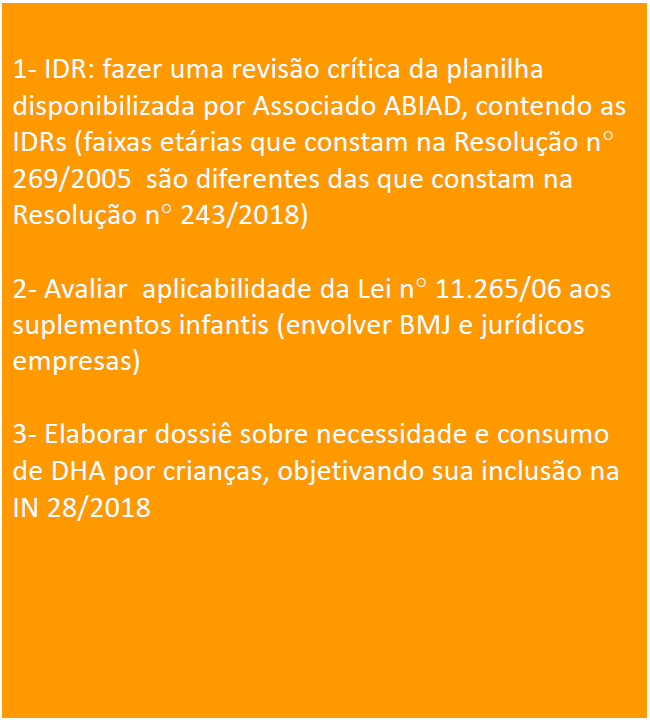 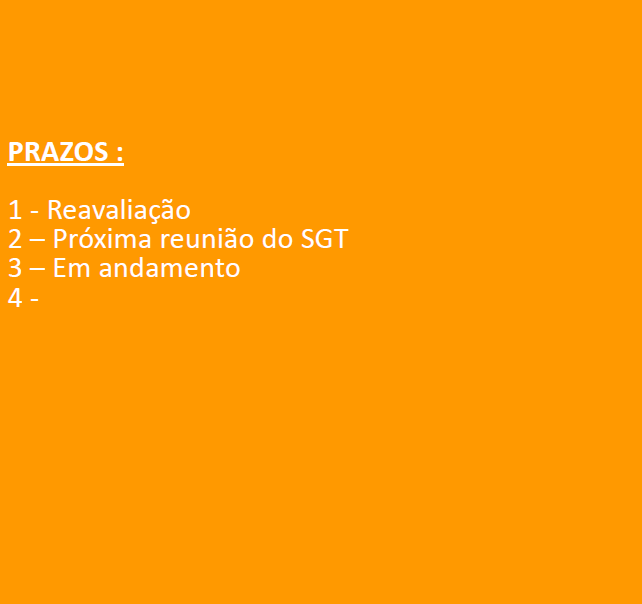 SGT SUPLEMENTOS PARA CRIANÇAS
Pilar Técnico - Objetivos Operacionais
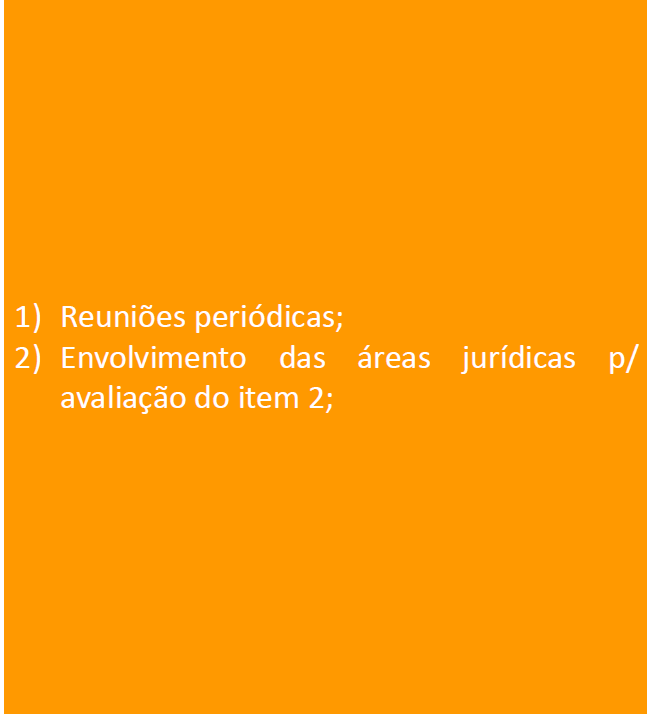 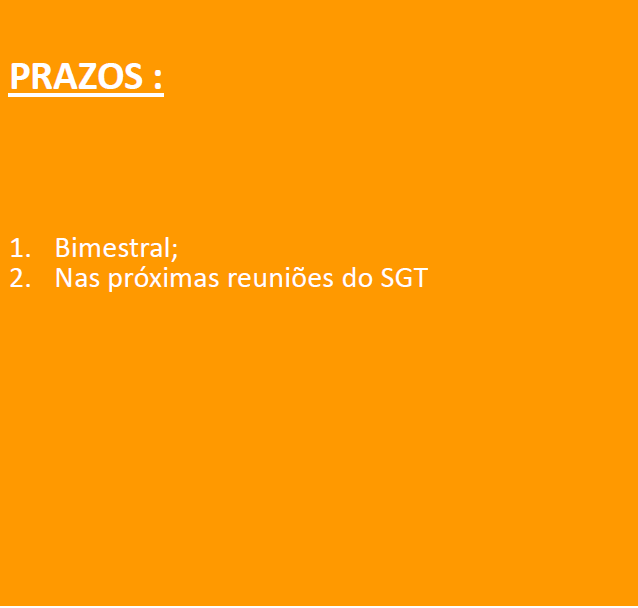 SGT SUPLEMENTOS  PARA CRIANÇAS
Pilar Comunicação – Fichas Técnicas
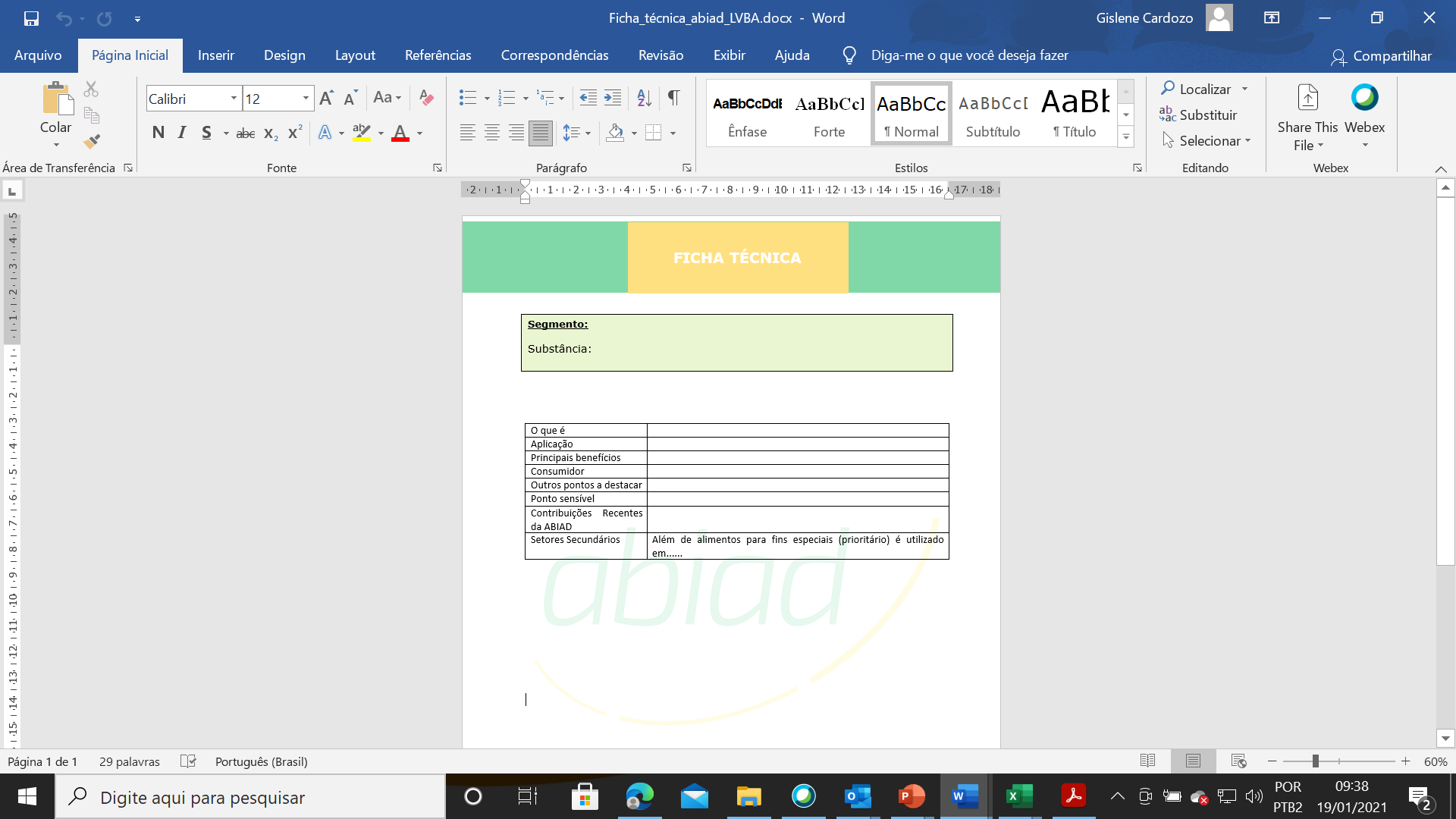 GT ADITIVOS
Pilar Técnico - Objetivos Táticos
PRAZOS :


1. Dez/2021

2. 1º semestre de 2021

3. 2º semestre de 2021
Proposta de otimização de revisão, aprovação e inclusão de novos aditivos ;


2. Pedido de reunião para apresentação da proposta de trabalho para ANVISA;


3. Pedido de reunião para apresentação da proposta final de trabalho para ANVISA;
GT ADITIVOS
Pilar Técnico - Objetivos Operacionais
PRAZOS :


Mensal;


Trimestral;

Conforme demanda;

Lançamento do documento da agenda regulatória.

1º semestre/2021.
Reunião da coordenação e vice 1x por mês;

Fazer 1 reunião com o grupo de trabalho por trimestre para apresentação do andamento do trabalho;

Pedido de contribuições ao grupo por e-mail, conforme demandas / necessidades.

Acompanhamento do tema de aditivos pela Agenda Regulatória e avaliação de adesão na proposta da ABIAD.

Elaboração de um template p/ avaliação  das aprovações globais em aditivos.
GT ADITIVOS
Pilar Comunicação - Objetivos
PRAZOS :


1º trimestre/2021;


Trimestralmente;
Preenchimento das fichas técnicas;

Artigos técnicos.
GT PREBIÓTICOS
Pilar Técnico - Objetivos Táticos
Investir em assessoria técnico / cientifico / estratégico para cumprir os objetivos estabelecidos no GT Prebióticos;
Incluir o tema na Agenda Regulatória ou dentro de algum tema existente;
Definir o termo prebiótico.	


Identificar principais stakeholders em prebióticos no Brasil;

Definição dos claims p/ Prebióticos.
PRAZOS :

Fev/21
1a e b) Prazo da Anvisa;
Abril/21;
Maio/21
GT PREBIÓTICOS
Pilar Técnico - Objetivos Operacionais
1. Reunião com ANVISA (GEARE e GEPAR) p/ alinhamento do tema;


2. Workshop sobre o tema com os principais stakeholders (Academia, setor regulado e Anvisa).
PRAZOS :


1.  Maio/21;


2.2º semestre 2021;
GT PREBIÓTICOS
Pilar Comunicação - Objetivos
PRAZOS

1) Março/21
1)Preenchimento das Fichas Técnicas pelo grupo . Definir as responsabilidades.

2
GT PROBIÓTICOS
Pilar Técnico - Objetivos Táticos
1. Aumentar número de associados produtores de probióticos

2. Zero perdas de associados do setor de probióticos

3. Acelerar processos de aprovação de novos claims para probióticos junto a a ANVISA

4. Nomenclatura dos lactobacilos e avaliação da resposta da ANVISA.

5. Fila de registros de suplementos que ficam sobrestados aguardando a aprovação das cepas.

6. Crioprotetores
PRAZOS :

1. Anual

2. Anual

3. Q1/2022

4. Março/21.

5. A definir na 2ª reunião do GT

6. A definir
GT PROBIÓTICOS
Pilar Técnico - Objetivos Operacionais
PRAZOS :



1. Início de cada Quarter

2. a ser definido caso a caso

3. a ser definido caso a caso

4. Iniciar em Q1/2021
Reuniões trimestrais de planejamento estratégico (foco em ações proativas de interesse do setor)

Responder às demandas do GT dentro dos prazos acordados

Execução das ações do planejamento estratégico a ser definido para avaliação e identificação das parcerias

Preparar documento visando trazer probióticos para o contexto de um processo de aprovação facilitado quando já exista aprovação por agências reguladoras que adotam  critérios similares aos adotados pela ANVISA.
GT PROBIÓTICOS
Pilar Comunicação - Objetivos
PRAZOS :


2ª reunião do GT ;
Reunião de Comunicação - data
Preenchimento da ficha técnica;

Avaliar/Identificar parcerias estratégicas para entendimento do mercado e educação de consumidores. Estabelecer plano de ação
GT EDULCORANTES
Pilar Técnico - Objetivos Táticos
PRAZOS :
Maior interação entre os membros, criar uma rotina/ferramentas para facilitar a comunicação;
Buscar parcerias com outras associações,  entidades de pesquisa / ensino, profissionais de saúde;
Criação de uma agenda de eventos para associados, Academia e público final 
Criar forma de mensurar a evolução da reputação dos edulcorantes pelos diferentes stakeholders.
GT EDULCORANTES
Pilar Técnico - Objetivos Operacionais
PRAZOS :


1. 1. Q4 2020

2. fim Q4 2020, início de Q1 2021

3. a cada 6 meses
1. Definir objetivos claros para período de tempo definido;

2. Construir planos estratégicos e táticos e colocá-los em ação dentro de período definido antecipadamente;

3. Revisar os objetivos e planos periodicamente e corrigir a rota, se necessário;
GT EDULCORANTES
Pilar Comunicação - Objetivos
PRAZOS

Março/21
Fevereiro/21;
1)Preenchimento das Fichas Técnicas pelo grupo . Definir as responsabilidades;

2) Kick-off da 2ª fase do projeto de Comunicação de edulcorantes;
GT ALIFINS
Pilar Técnico - Objetivos Táticos
PRAZOS :

2  meses ( Inicio de  Abril -21)

1 ano

3)  6 meses
Finalizar os trabalhos técnicos (compilações de regulamentações e orientações internacionais estabelecidos no Grupo de Trabalho no ano 2020. 

Revisão da Portaria da 29/1998 com a ANVISA.

Apresentar à ANVISA a importância de construção e aprovação de uma lista positiva de claims .
GT ALIFINS
Pilar Técnico - Objetivos Operacionais
Retomar o tema com GT e aprofundar o detalhamento do plano para cada pilar estratégico.

Finalizar a avaliação das informações sobre as regulamentações internacionais sobre o tema.

Enviar Manifestação à ANVISA para manter o tema na Agenda Regulatória.

Iniciar as atividades dos pilares de comunicação e institucional
PRAZOS :

Q1./2021

2) Q1/2021

3) Dez/20 (done)

4) Q1-Q2 / 2021
GT ALIFINS
Pilar Comunicação - Objetivos
PRAZOS – Conclusão do Projeto – Q3 - 21
Construir uma Comunicação – importancia sobre a nutrição adequada p/ a população, num projeto especifico.

Empresas devem listar as categorias principais p/ mapeamento de SH.

Estabelecer um Plano de Ação
GT NUTRIÇÃO INFANTIL
Pilar Técnico - Objetivos Táticos
1. Definir plano estratégico para Agenda Regulatória - temas de Nutrição  Infantil;

2. Retomada do trabalho para o tema de temperatura de reconstituição de Fórmulas Infantis “70° graus”;

3. Participar ativamente no GT Codex NFSDU, na revisão dos NRVs para crianças;

Levantamento das principais exigências pelas empresas e avaliação da pertinência  da atuação junto à ANVISA.

Acompanhamento da pesquisa ENANI
PRAZOS :

1. Nov/20 - Jan/21

2. Dez/2020

3. 2020/2021

4. Final de 2021

5. 2021
GT NUTRIÇÃO INFANTIL
Pilar Técnico - Objetivos Operacionais
Incentivar a participação dos representantes nos GT´s

Endereçar as demandas levantadas pelo GT de acordo com suas prioridades, respeitando os prazos definidos. 

Definir uma agenda do grupo - reuniões a cada 2 meses para FUP das atividades e reuniões de alinhamento entre GTs - a cada 3 meses
PRAZOS :


1. continuo 

2. continuo 

3. continuo
GT NUTRIÇÃO INFANTIL
Pilar  Comunicação
PRAZOS :
GT ROTULAGEM NUTRICIONAL
Pilar Técnico - Objetivos Táticos
Conseguir endereçar à ANVISA as principais dúvidas do setor quanto à aplicação e interpretação das normativas finais.
Avaliação das empresas com as novas embalagens. 
Avaliação dos açúcares (malto,  amido) junto ao grupo técnico da ABIA e avaliação dos  associados ABIAD.

Conseguir defender e representar categorias de produtos do setor que ainda queiram defender pontos técnicos não sanados nas normativas. 

Acompanhamento das discussões do Mercosul que podem impactar a médio prazo as recém publicadas normativas, em parceria com a Alanur, para fortalecer o setor de maneira regional.
PRAZOS :

1.Prazo: 24 meses a partir da publicação da norma.
Reunião c/ exemplos “worst case” e especialistas de embalagens – 1ª quinz/Abril-21.
2ª reunião do GT Rotulagem - ABIAD 

2. Próximos 24 meses a depender da necessidade do setor.

3. Acompanhamento conforme demanda e frequência do Mercosul.
GT ROTULAGEM NUTRICIONAL
Pilar Técnico - Objetivos Operacionais
PRAZOS :



1. Reuniões Bimensais- caso não haja nenhuma urgência ;

2. Próximos 24 meses.
1. Aumento da Frequência das Reuniões;

2.  Criação de Subgrupos específicos (ex. Adoçantes de Mesa)
GT ROTULAGEM NUTRICIONAL
Pilar  Comunicação - Objetivos
PRAZOS

1)2ª reunião do GT Rotulagem;

2) A partir da 2ª Reunião
1) Devolutiva da LVBA sobre os tópicos das Fichas;
2)Preenchimento das Fichas Técnicas pelo grupo . Definir as responsabilidades.
GT ERROS INATOS DO METABOLISMO
Pilar Técnico - Objetivos Táticos
PRAZOS :


Março/21
Março/21
Avaliação da publicação da Norma;

Listagem dos pontos solicitados x publicados.
GT ERROS INATOS DO METABOLISMO
Pilar Técnico - Objetivos Operacionais
PRAZOS :



Maio/21
Contribuir com a agencia e sociedade, comunicação sobre a categoria.
GT ERROS INATOS DO METABOLISMO
Pilar Comunicação - Objetivos
PRAZOS :


1ª reunião do GT EIM;
Demanda;
2021;
2021.
Preenchimento das fichas técnicas;

Monitoramento das comunicações oficiais da ANVISA.

ABIAD se posicionar como referencia p/ os produtos e destacar a importância da alimentação com fórmulas.
Levantamento da população impactada pela categoria.
GT ENTERAIS
Pilar Técnico - Objetivos Táticos
PRAZOS :

Nov/20 - Jan/21 ok

2021 

2021 

2021

?
Definir plano estratégico para Agenda Regulatória - temas de Nutrição Especializada Enterais

Liderar a revisão do guia de prazo de validade com a Anvisa, com o apoio do ISDI.

Fomentar e liderar a revisão da RDC 21/15.

Organizar entre os associados levantamento de principais exigências que impactam em tempo de processos para alinhar os entendimentos com a Anvisa - enterais pediátricos, entre outros.

Critérios específicos para a população infantil (IDR enterais infantis ???)
GT ENTERAIS
Pilar Técnico - Objetivos Operacionais
Incentivar a participação dos representantes nos GT´s

Endereçar as demandas levantadas pelo GT de acordo com suas prioridades, respeitando os prazos definidos. 

Definir uma agenda do grupo - reuniões a cada 2 meses para FUP das atividades e reuniões de alinhamento entre GTs - a cada 3 meses

Definir uma agenda com a Anvisa alinhada entre GTs - a cada XXX tempo (a definir com os GTs)
PRAZOS :

CONTINUO 

CONTINUO

CONTINUO

CONTINUO
GT ENTERAIS
Pilar Comunicação - Objetivos
PRAZOS

1) Março/21
1) Preenchimento das Fichas Técnicas pelo grupo . Definir as responsabilidades.